DHPE Graduate Outcomes
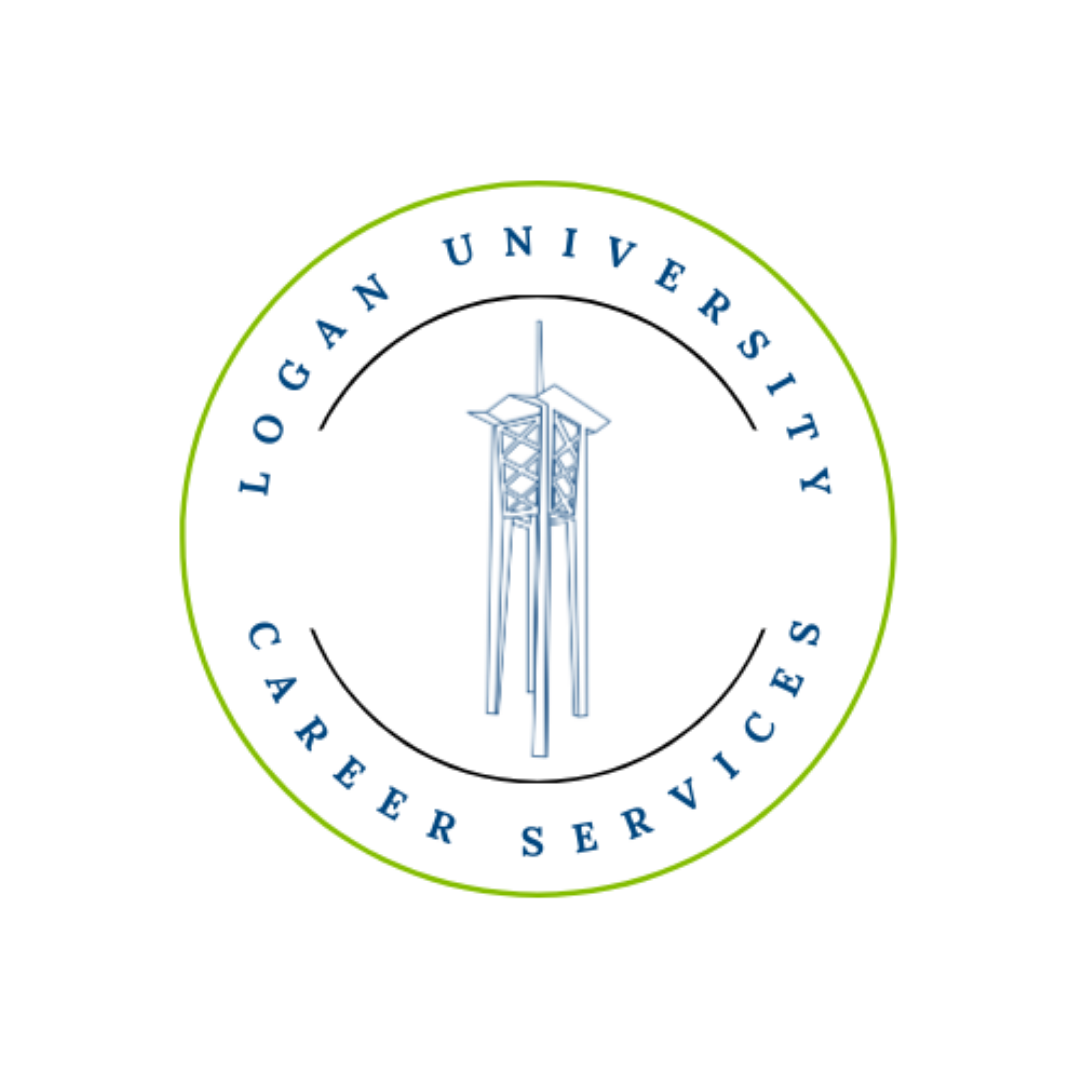 *the %  of 
surveys completed
1
Employers Who Have Hired Our Graduates
Athens City Schools
A.T. Still University of Health Sciences
Averett University
Betal Home HealthCare
Carolina Pines Regional Medical Center
Central Methodist University
Champaign-Urbana Public Health District
Champlain College
Claflin University
Franciscan Health
Gateway Community College
Great Falls Development Authority
JLC Fitness
Kansas City Kansas Community College
Keiser University
Logan University
Louisiana Department of Health
McNeese State University
Missouri Valley College
Morehouse School of Medicine
Newton Country Day School
Northwest Missouri State University
Pepperdine University Seaver College
Stephens College
Steubenville City Schools 
Supplemental Health Care 
University of Missouri
Veterans Affairs
Veterans Health Administration
Vigo County School Corporation
Walmart Corporate
Womack Chiropractic Center
2
Sample Job Titles of DHPE Graduates
3